FAMILY FEUD   FAMILY FEUD   FAMILY FEUD   FAMILY FEUD   FAMILY FEUD   FAMILY FEUD   FAMILY FEUD   FAMILY FEUD   FAMILY FEUD   FAMILY FEUD   FAMILY FEUD   FAMILY FEUD   FAMILY FEUD   FAMILY FEUD   FAMILY FEUD   FAMILY FEUD   FAMILY FE
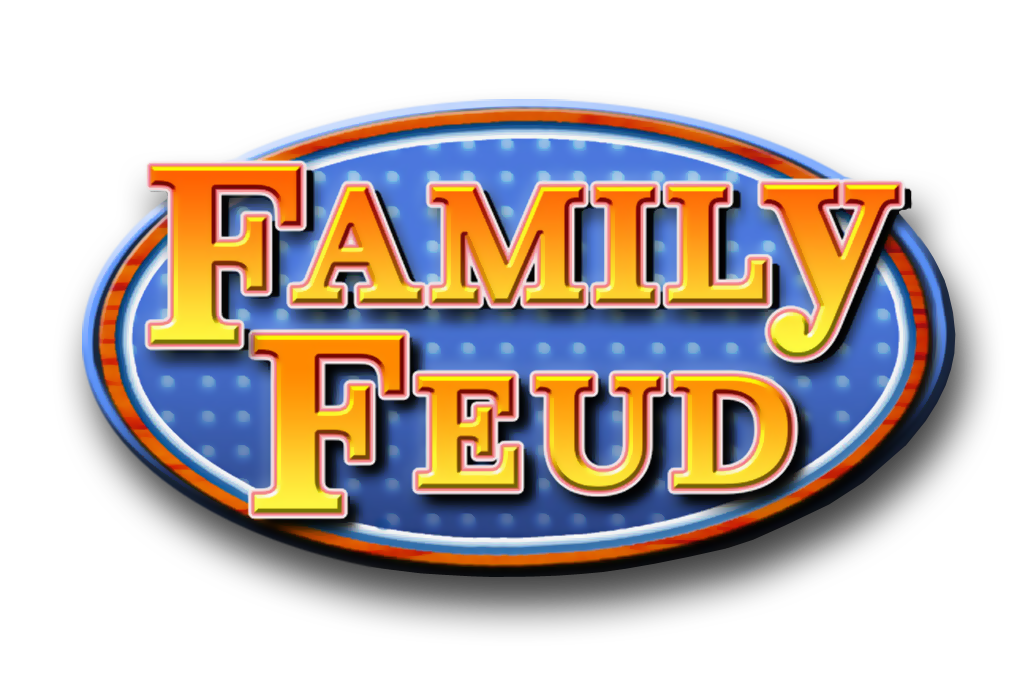 FAMILY FEUD   FAMILY FEUD   FAMILY FEUD   FAMILY FEUD   FAMILY FEUD   FAMILY FEUD   FAMILY FEUD   FAMILY FEUD   FAMILY FEUD   FAMILY FEUD   FAMILY FEUD   FAMILY FEUD   FAMILY FEUD   FAMILY FEUD   FAMILY FEUD   FAMILY FEUD   FAMILY FE
© 2022 The Regents of the University of Michigan
[Speaker Notes: Family Feud Template
Introduction Slide – Family Feud!]
What are some 
risky online 
behaviors?
X
X
X
X
X
X
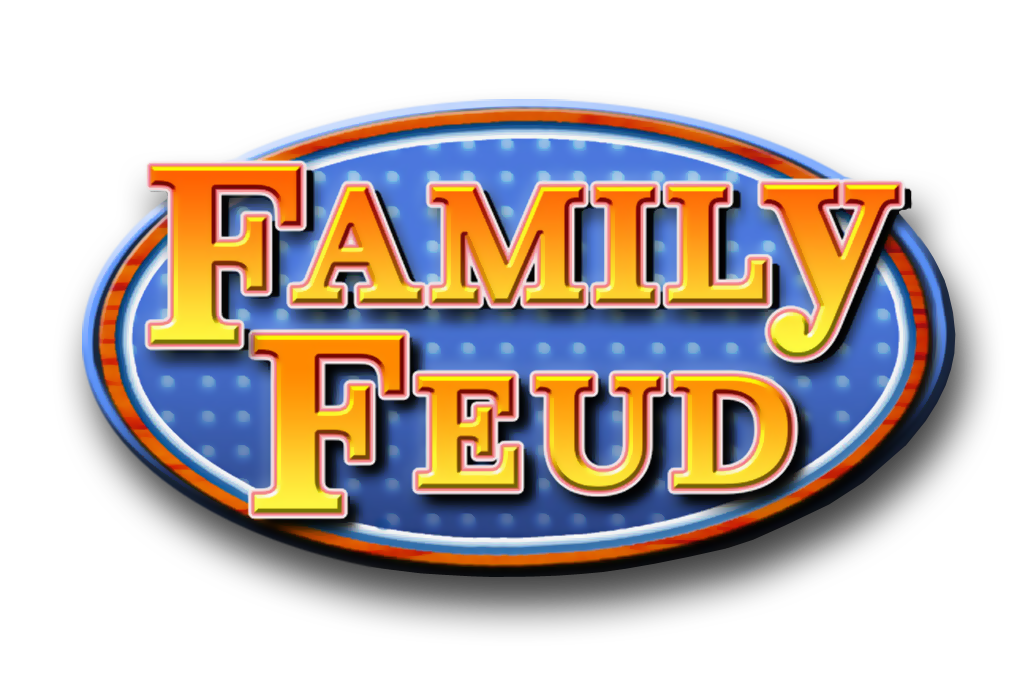 Round 1
X
X
X
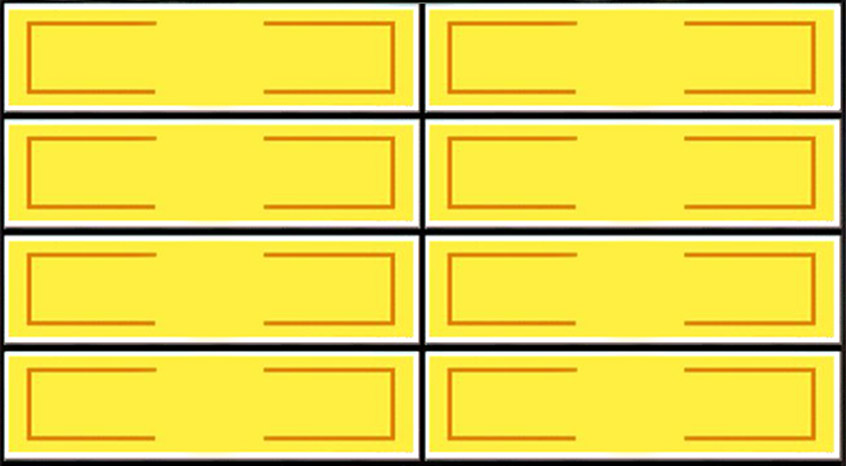 4
Posting Personal Info
15
Visiting Adult Sites
Talking to Strangers
11
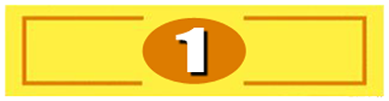 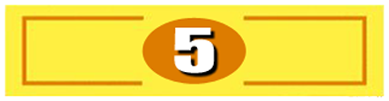 Cyberbullying
8
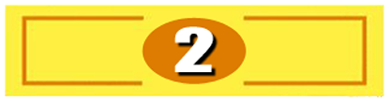 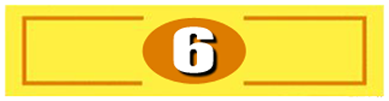 Posting Inappropriate Pics
5
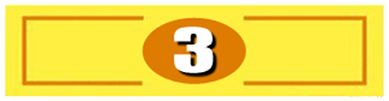 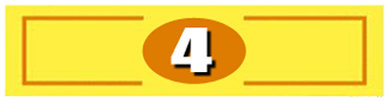 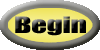 X
X
X
© 2022 The Regents of the University of Michigan
Win
Lose
Cheer
Boo
Silence
[Speaker Notes: Family Feud Template
6 Panel Slide]
Name some 
personal info you
should avoid 
posting online
X
X
X
X
X
X
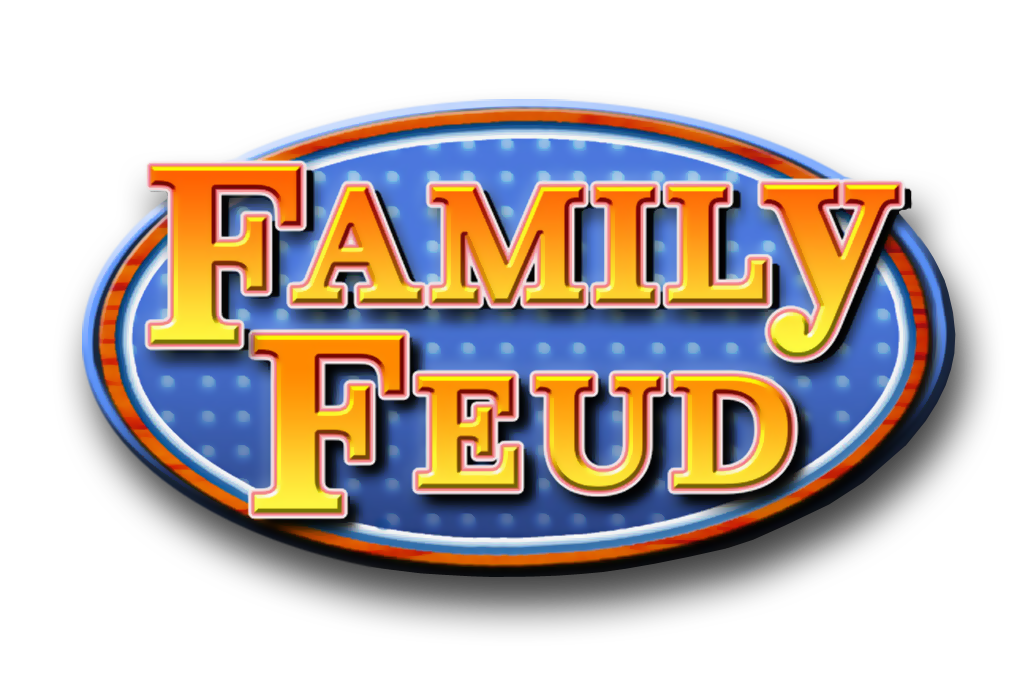 Round 2
X
X
X
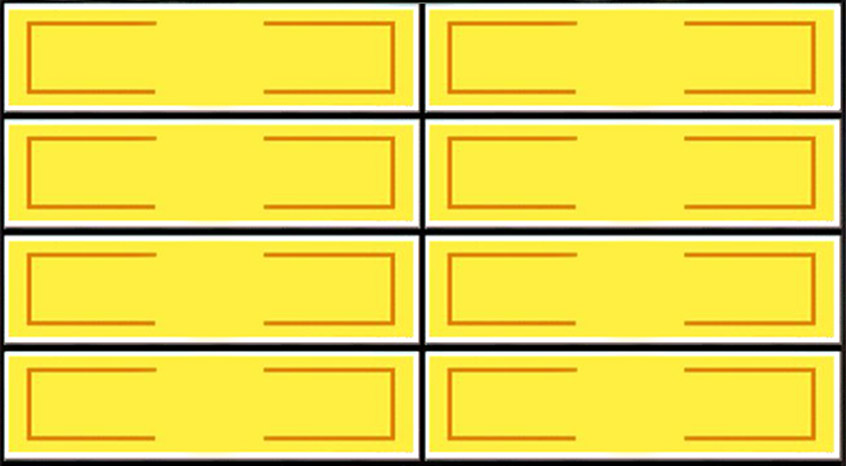 4
Home Address
15
Home phone Number
Password
11
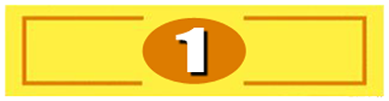 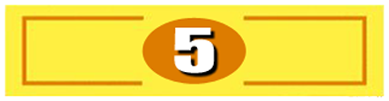 Location
8
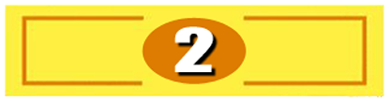 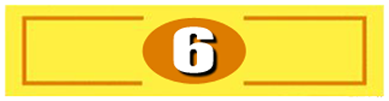 Cellphone Number
5
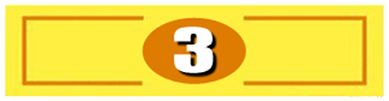 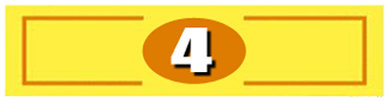 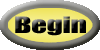 X
X
X
© 2022 The Regents of the University of Michigan
Win
Lose
Cheer
Boo
Silence
[Speaker Notes: Family Feud Template
6 Panel Slide]
What should you do if
a stranger online asks
to meet you 
face-to-face?
X
X
X
X
X
X
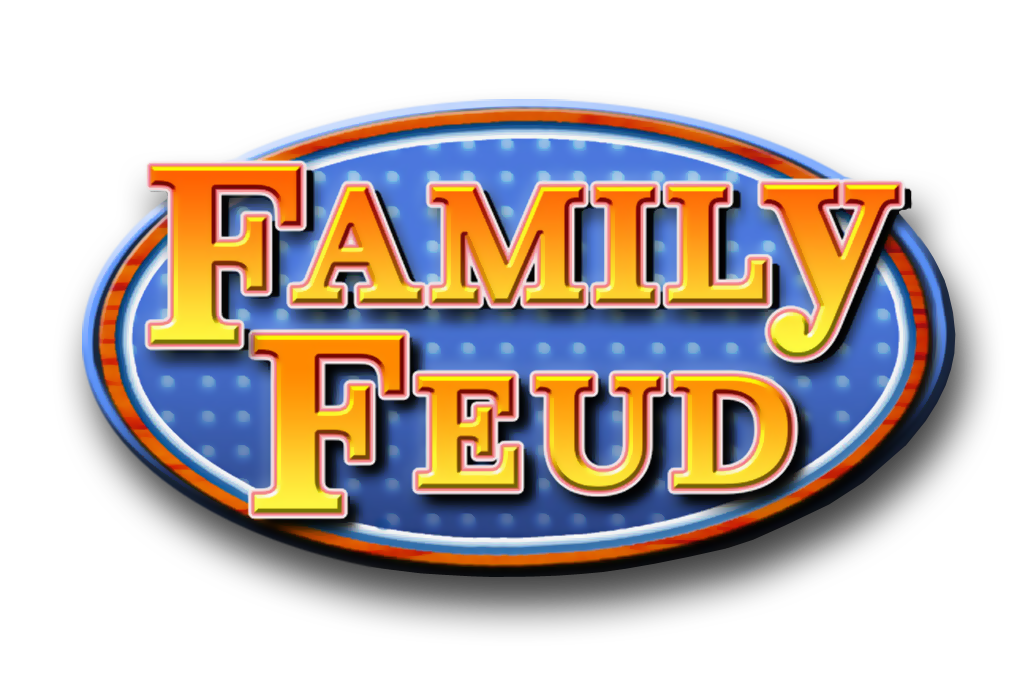 Round 3
X
X
X
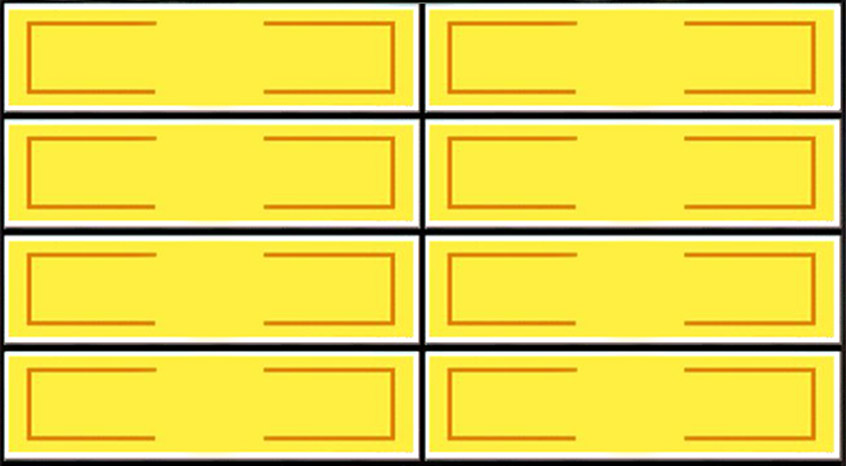 4
Don’t Meet Them
15
Delete Them
Tell an adult 
you trust
11
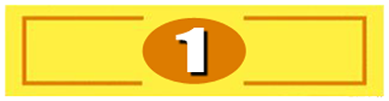 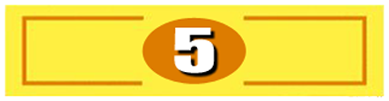 Block Them
8
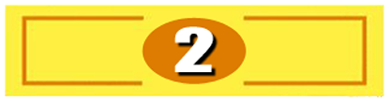 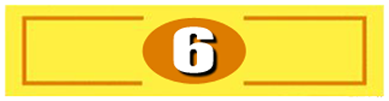 Don’t Engage Them
5
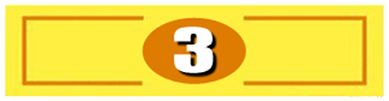 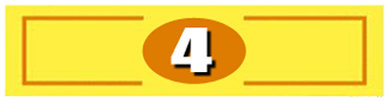 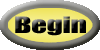 X
X
X
© 2022 The Regents of the University of Michigan
Win
Lose
Cheer
Boo
Silence
[Speaker Notes: Family Feud Template
6 Panel Slide]
How can you stand up
against cyberbullying?
X
X
X
X
X
X
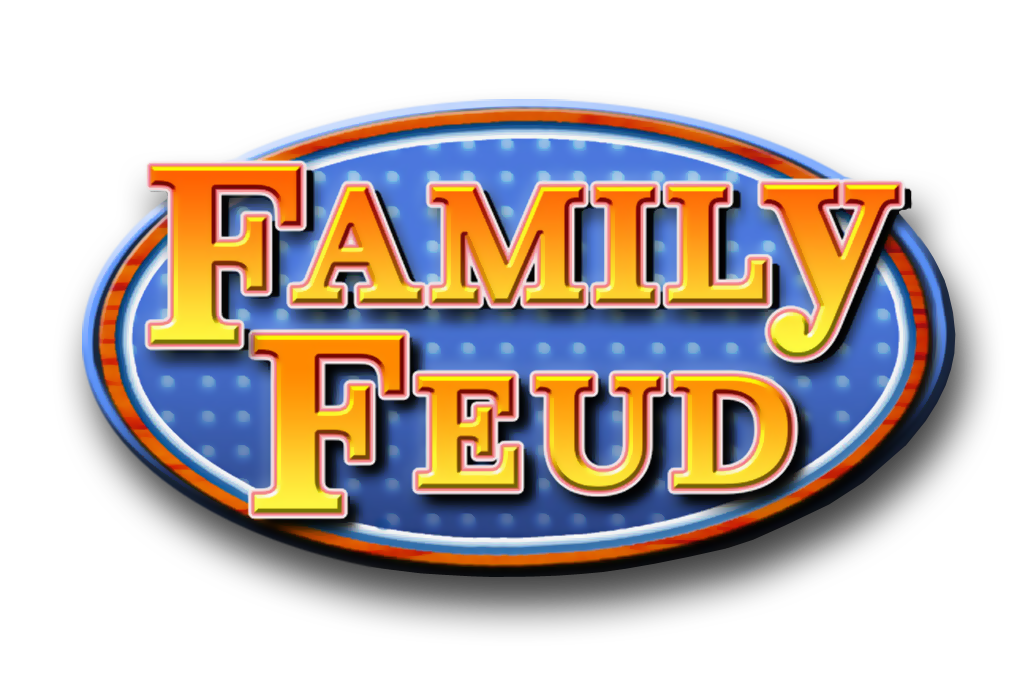 Round 4
X
X
X
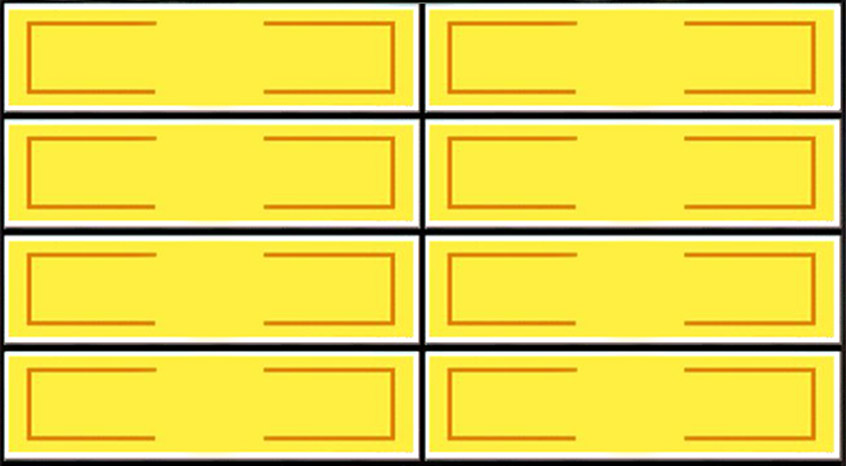 4
Report It
15
Document what 
you see and when
Stand up for 
the victim
11
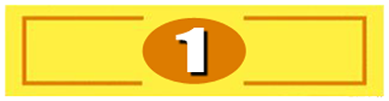 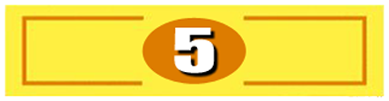 Don’t participate 
just to fit in
8
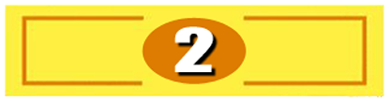 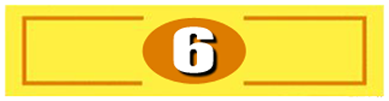 Don’t encourage 
bullying behavior
5
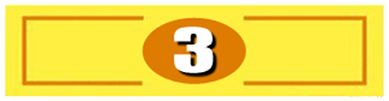 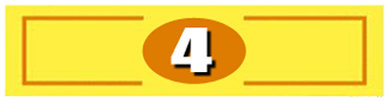 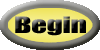 X
X
X
© 2022 The Regents of the University of Michigan
Win
Lose
Cheer
Boo
Silence
[Speaker Notes: Family Feud Template
6 Panel Slide]